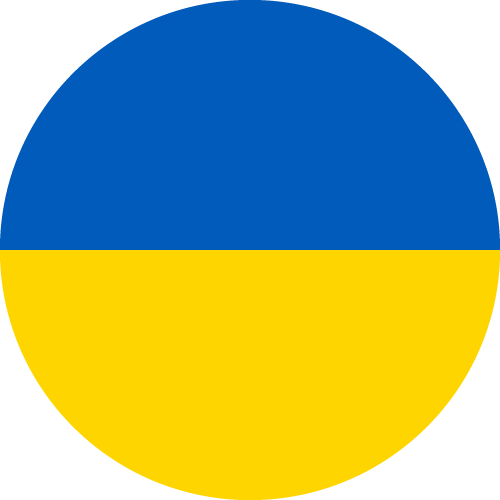 Summary & Conclusions
The Rebuild Ukraine Program represents the biggest infrastructure repair program since the end of the 2° World War. 

It is a long-term program that will also transform the Ukrainian economy and its infrastructure.

Foreign companies can freely participate and are encouraged to do so.

The only way that any company can participate is through the Ukrainian government platforms DREAM and Prozorro, bidding through a Ukrainian government e-tender platform, such as PublicBid.

Initially, the main sectors for approved projects can be found in the broad categories:

      (a) Construction & Infrastructure
      (b) Machinery & Equipment; and
      (c) Power & Energy
2
ICC’s Rebuild Ukraine Portal provides the following benefits to foreign companies:

It integrates with the three platforms, providing a single interface.
It allows for the easy tracking of projects of interest – with email alerts.
It automatically translates information in Prozorro from Ukrainian to English.

When you come to prepare a bid it is probable that you will require supporting services, and possibly local partners. ICC can provide you with a one-stop shop to these services and partners.
Summary
3
Conclusions
The Ukrainian legal and tax environments are business-friendly to foreign companies.

The finance is there to pay for these large-scale projects. No other country is offering this scale of opportunity.

The Rebuild Ukraine Program has started, now is the time to get involved. There will be a learning curve, so get ahead of the competition.

If you are active in the industry sectors we have highlighted today, as an absolute minimum we would recommend that you subscribe to the ICC Rebuild Portal. This will give you a unique insight into the projects that could be of interest to you.

Future Rebuild Ukraine Forums will be structured more like user-groups, allowing you to become directly involved in the development of the Program and the Portal. Bring your experience, suggestions and requirements. The Program is big enough to accommodate many players and competitors.
4
If you have any questions, you can contact me:

Oleksii Kozhanov by email sg@iccua.org

Or find me in the ICC Office
Reitarska 19-B
01054 Kyiv
Ukraine
Contact Details
Don’t forget that the next Rebuild Ukraine Forum will be on Thursday, 26° September, 2025
5